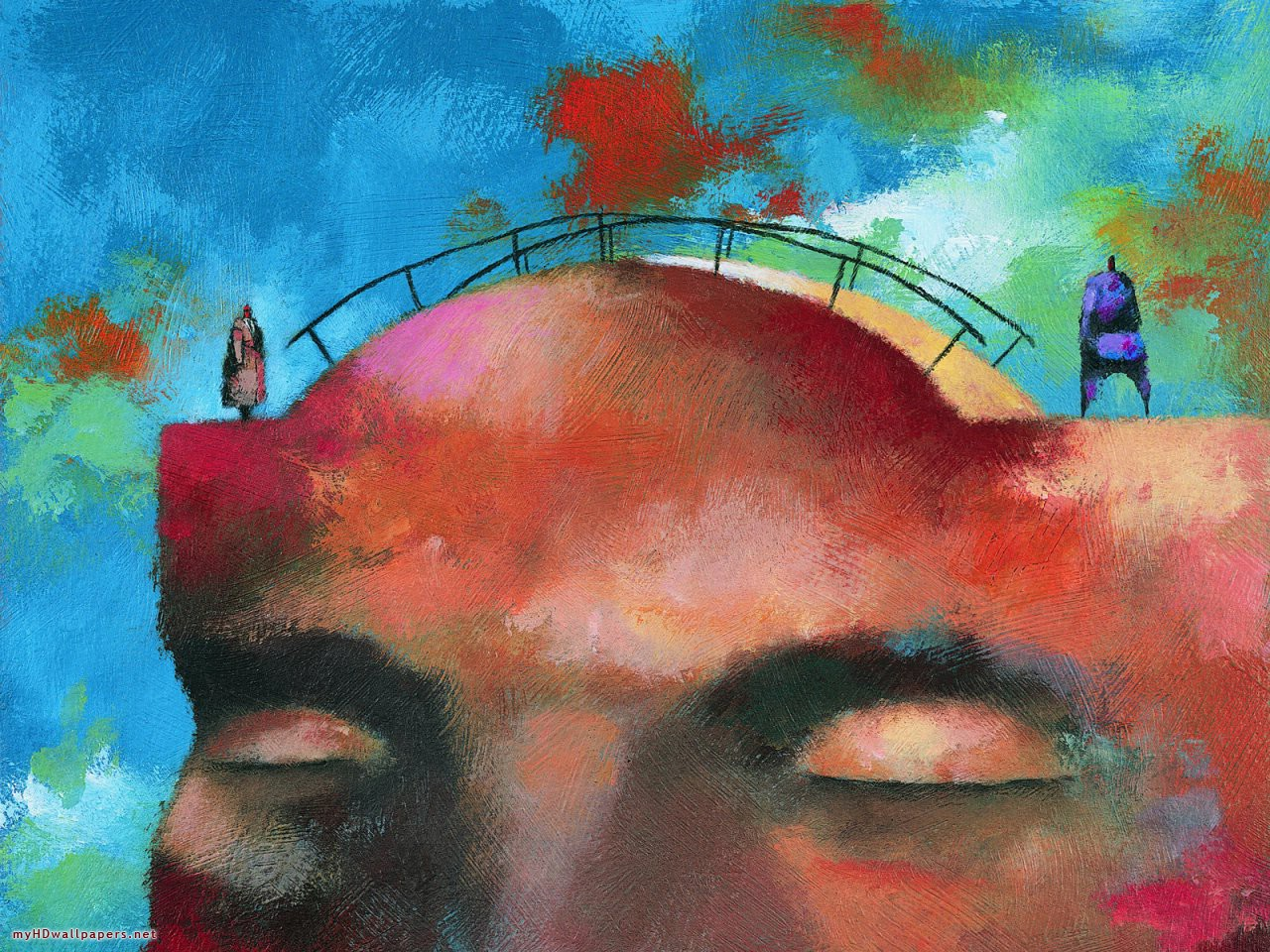 Vzdělávací oblast: Jazyk a jazyková komunikaceVyučovací předmět: Český jazyk a literaturaRočník: 9. ročník Anotace: Absurdní drama charakteristika absurdního dramatu, hlavní představitelé žánru, výklad dramatu Čekání na Godota Samuela Becketta, ukázka 
Podpora vzdělávání v ZŠ ŽidlochoviceAutor materiálu: Mgr. Petra KarpíškováVytvořeno: listopad 2011
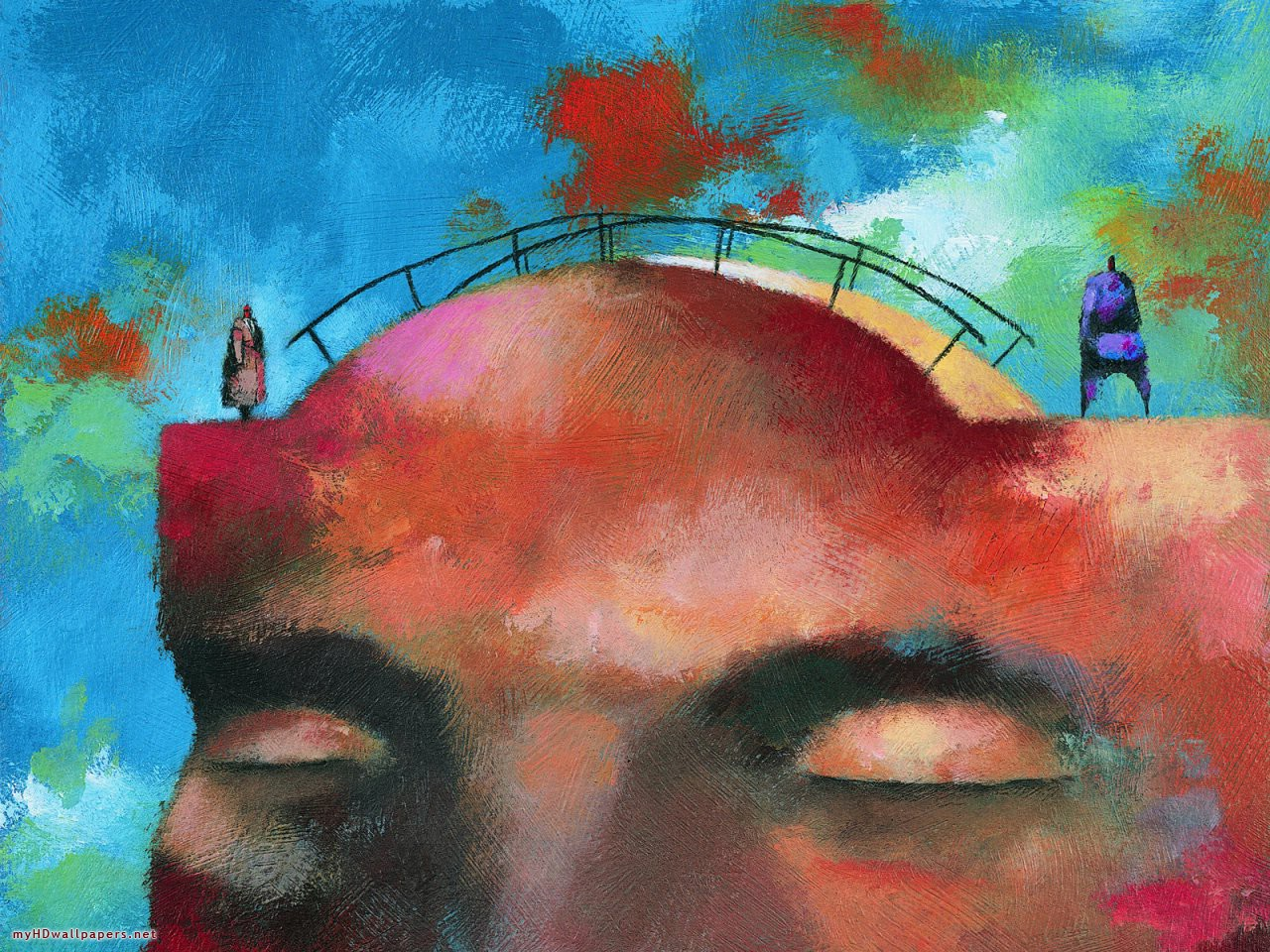 Absurdní drama
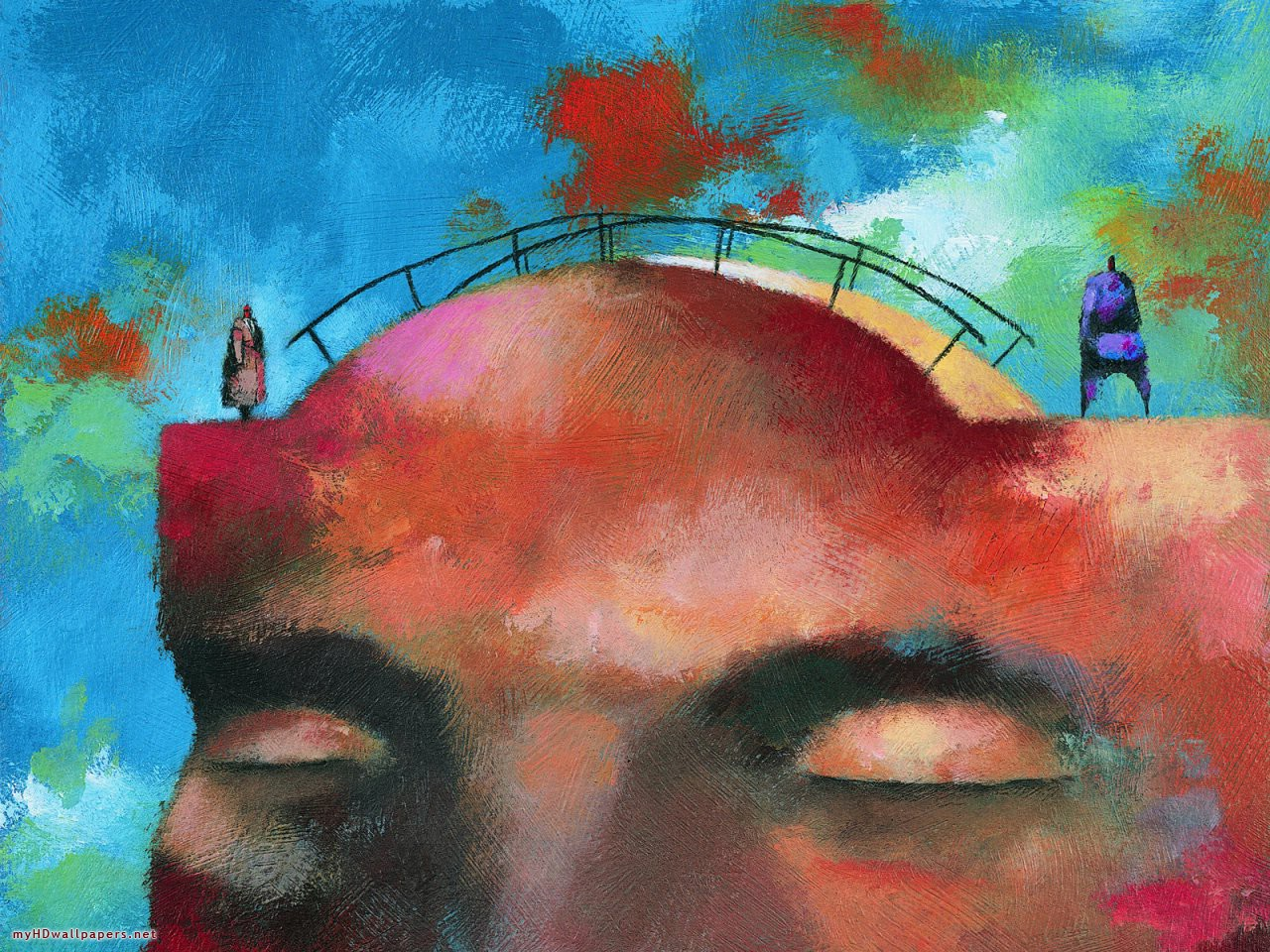 Absurdní drama
z lat. absurdus nesmyslný, sluchu nepříjemný
hraje se od 50. let 20. století
zachycuje životní pocity bezmocného člověka
hry nemají souvislý děj
postavy nejednají logicky
plané tlachání znemožňuje dorozumění
hry jsou laděny tragicky nebo tragikomicky
hrají se často bez kulis
antihrdinové – nemají žádné schopnosti a znalosti
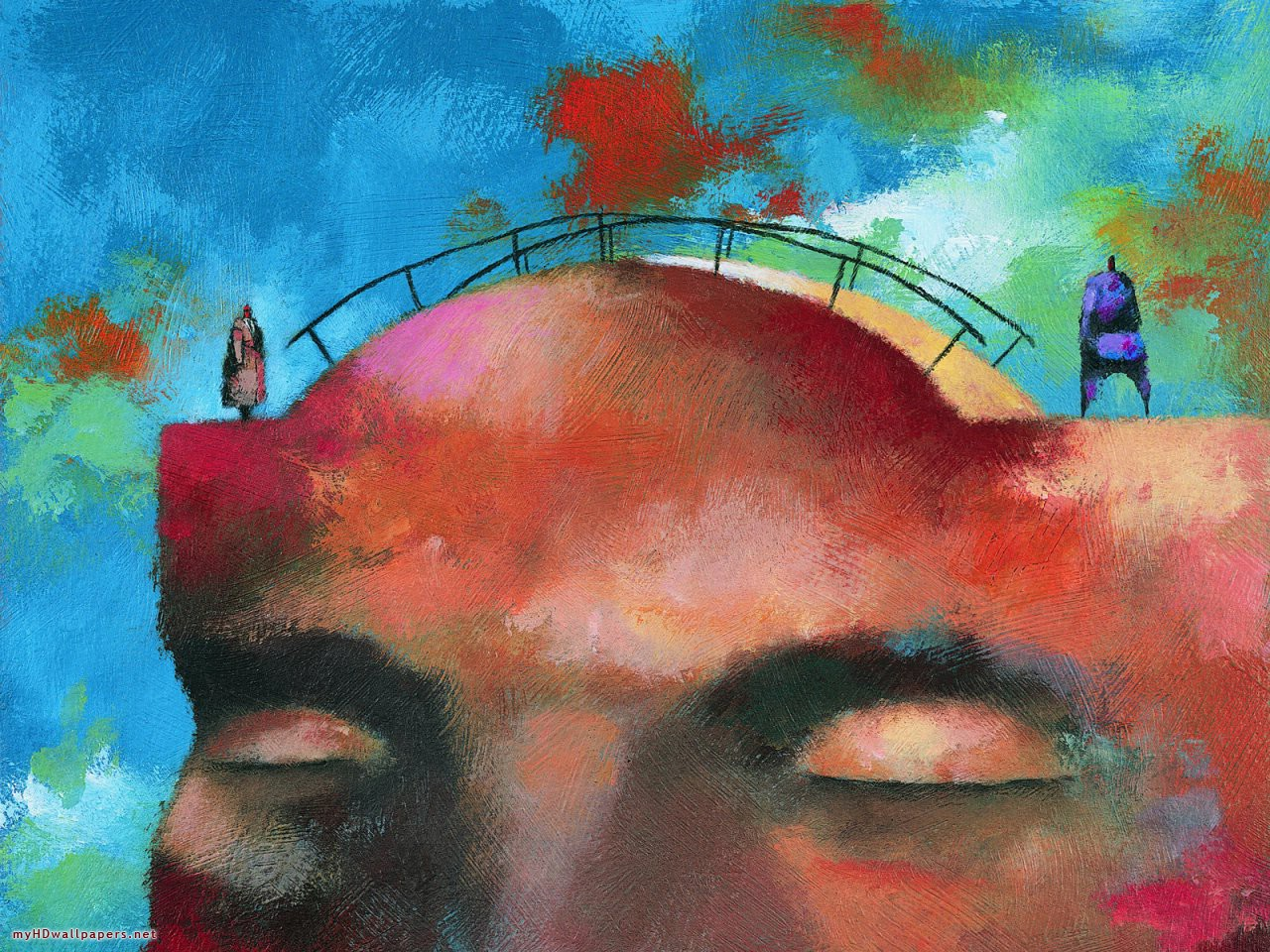 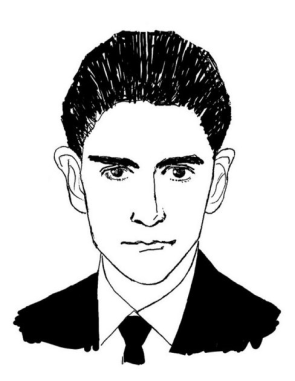 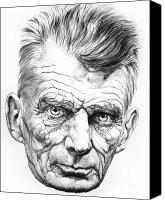 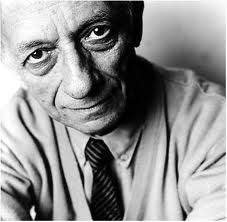 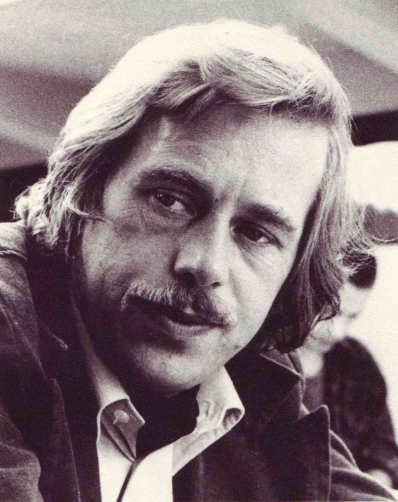 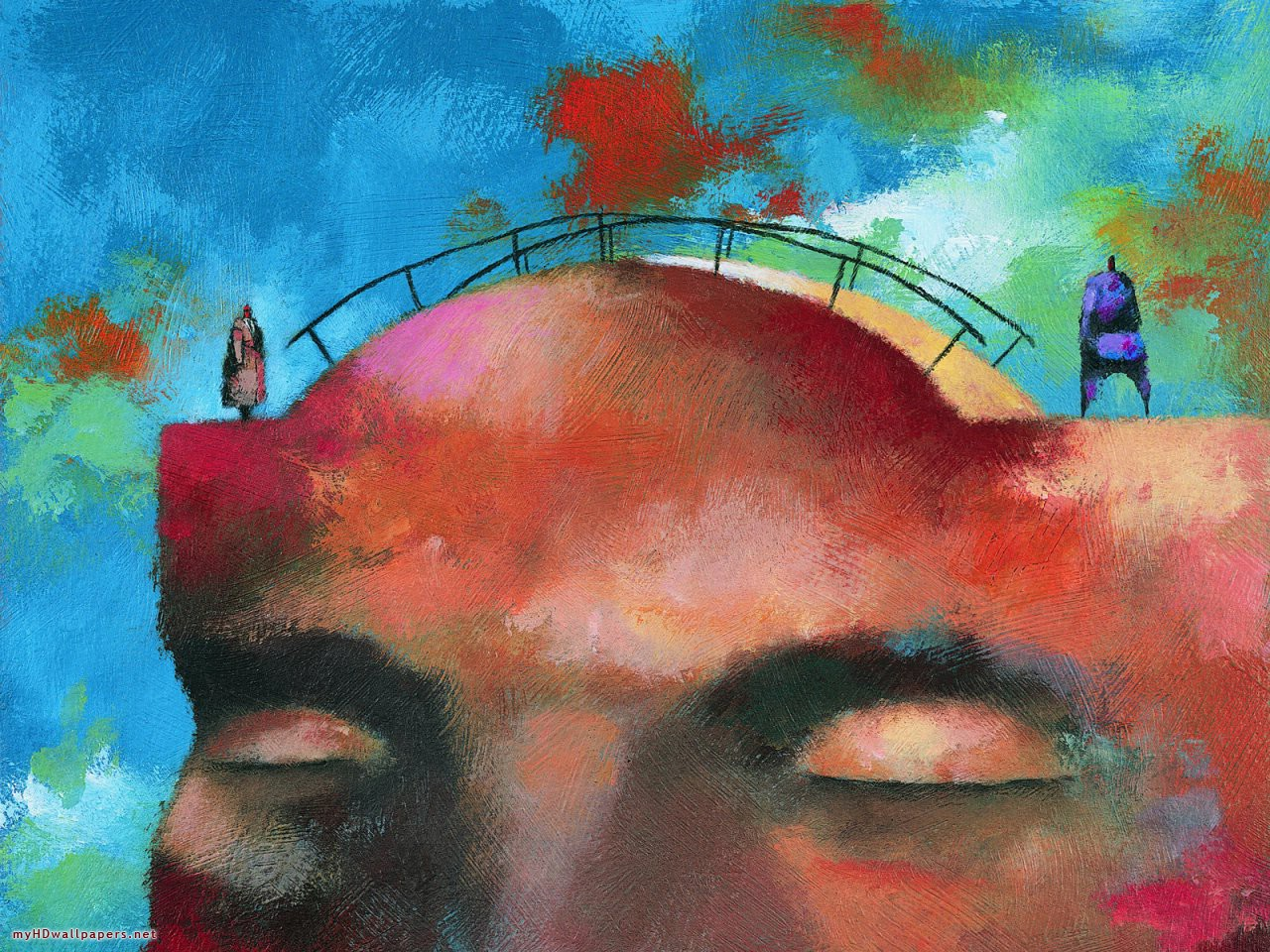 Samuel Beckett 
    (1906 – 1989)

irský dramatik
za 2.sv. války se účastnil 
	odboje ve Francii
1969 – Nobelova cena
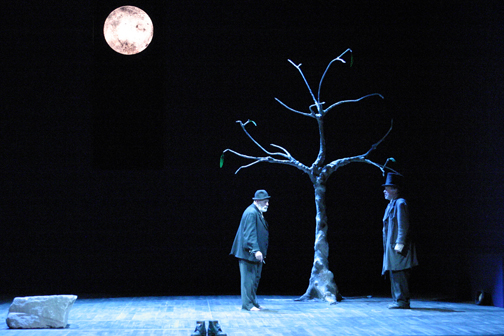 Čekání na Godota
Dekorace: 
	1 strom, venkovská cesta
	
	Tuláci Estragon a Vladimír čekají na Godota, který by měl změnit jejich životní osudy.
Části hry
Osoby: dva tuláci Estragon a Vladimír
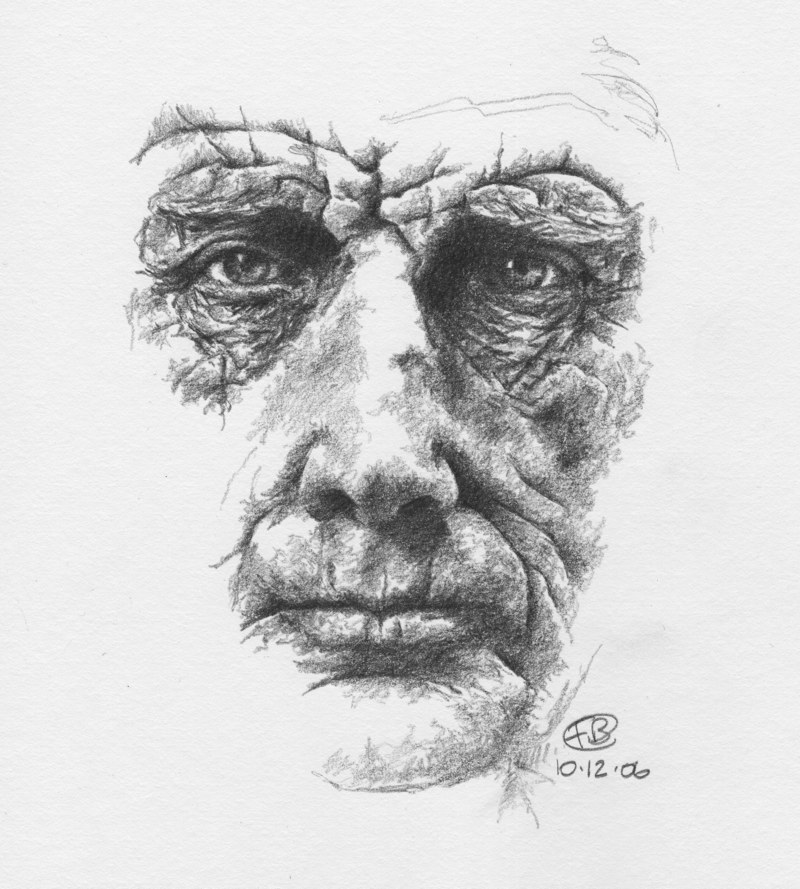 Hra má mnoho významů.
Jaký smysl má čekání?
Jediným smyslem života 
	je nesmyslné očekávání.
Vladimír a Estragon jsou 
	víceméně svobodní. Ve hře 
	se scházejí a rozcházejí. 
	Jeden bez druhého není 
	schopen žít. 
Jaký je smysl této hry podle tebe?
Proč vůbec žijeme?
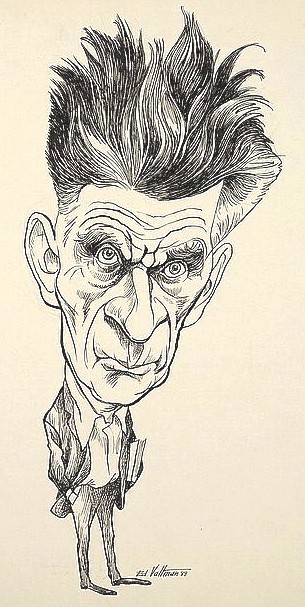 Použité zdroje
Absurdní drama. In Wikipedia : the free encyclopedia [online]. St. Petersburg (Florida) : Wikipedia Foundation, 4.2.2006, last modified on 20.6.2011 [cit. 2011-11-20]. Dostupné z WWW: <http://cs.wikipedia.org/wiki/Absurdní_drama>.
BECKETT, Samuel. Čekání na Godota. Překlad Patrik Ouředník. Brno: Větrné mlýny, 2005, 150 s. Repertoár, 1. ISBN 80-861-5192-1.
Samuel Beckett. In Wikipedia : the free encyclopedia [online]. St. Petersburg (Florida) : Wikipedia Foundation, 21.5.2005, last modified on 6.9.2011 [cit. 2011-11-20]. Dostupné z WWW: <http://cs.wikipedia.org/wiki/Samuel_Beckett>.
Obrázky  [cit. 20. 11. 2011 ]
	http://www.myhdwallpapers.net/wallpapers/Illustrated-business-concept-1280x960.jpg
	http://static.guim.co.uk/sys-images/Guardian/Pix/pictures/2009/2/16/1234806269290/Waiting-for-Godot-Play-Pa-001.jpg
	http://thesisquest.files.wordpress.com/2010/10/waiting-for-godot.jpg http://rosariomariocapalbo.files.wordpress.com/2011/03/waiting-for-godot11.jpg
	http://farm2.static.flickr.com/1034/876658633_42302c5ad7.jpg
	http://wagonized.typepad.com/wagonized/images/samuel_beckett.jpg
	http://images.fineartamerica.com/images-stretched-canvas-real/5-samuel-beckett-guillermo-contreras.jpg
	http://en.tis-home.com/system/works/2037/tis-tatsuro-kiuchi-medium.jpg?1270283550
	http://www.glogster.com/media/4/22/44/55/22445502.jpg
	http://www.vons.cz/data/pdf/clenovevons/havel.jpg